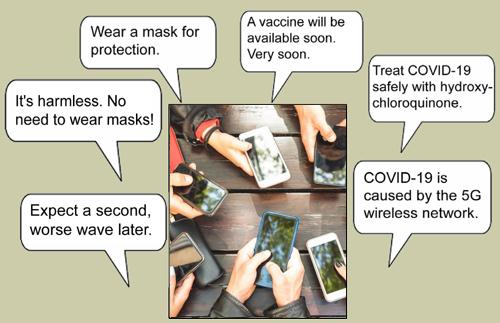 The COVID Conundrum:
An Inquiry into Credibility
© 2022. Douglas Allchin
http://shipseducation.net/covid
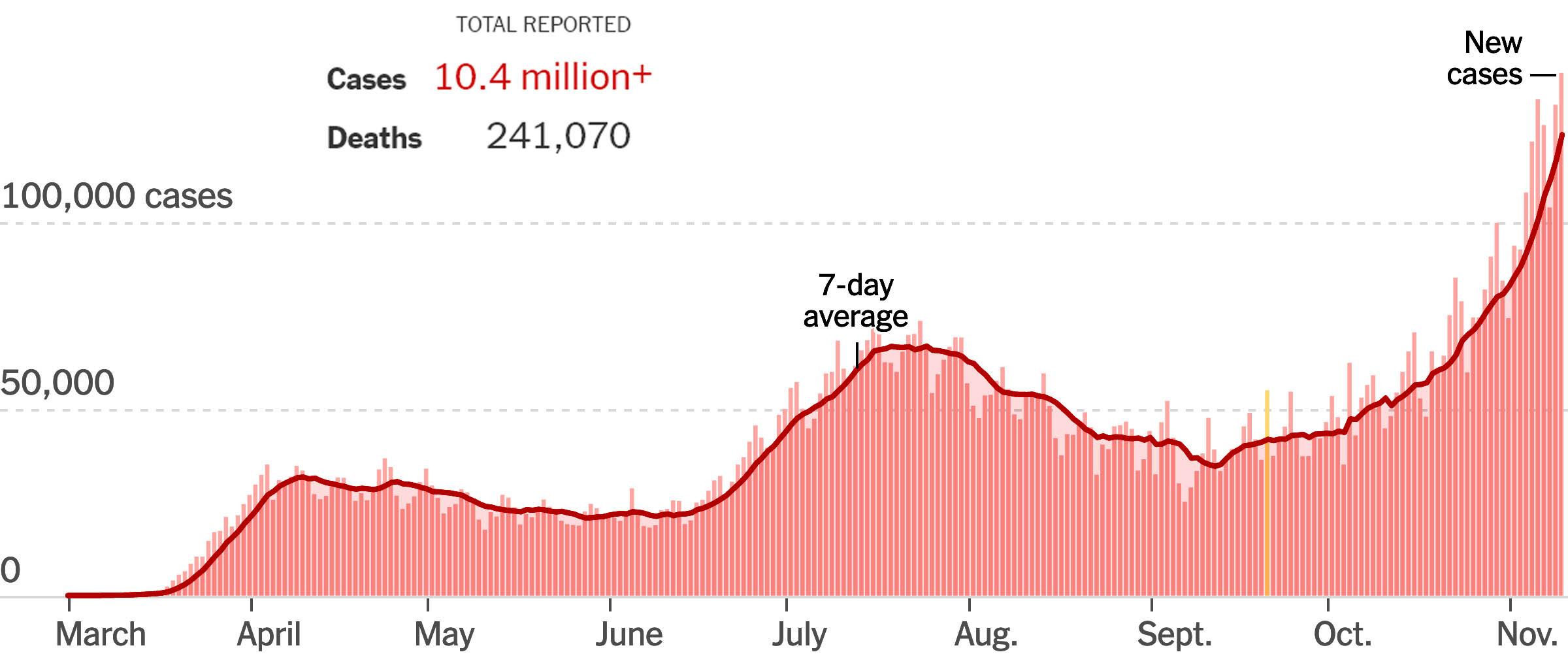 Help label the axes?
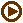 What does this graph convey?
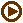 New York Times, Nov. 11, 2020
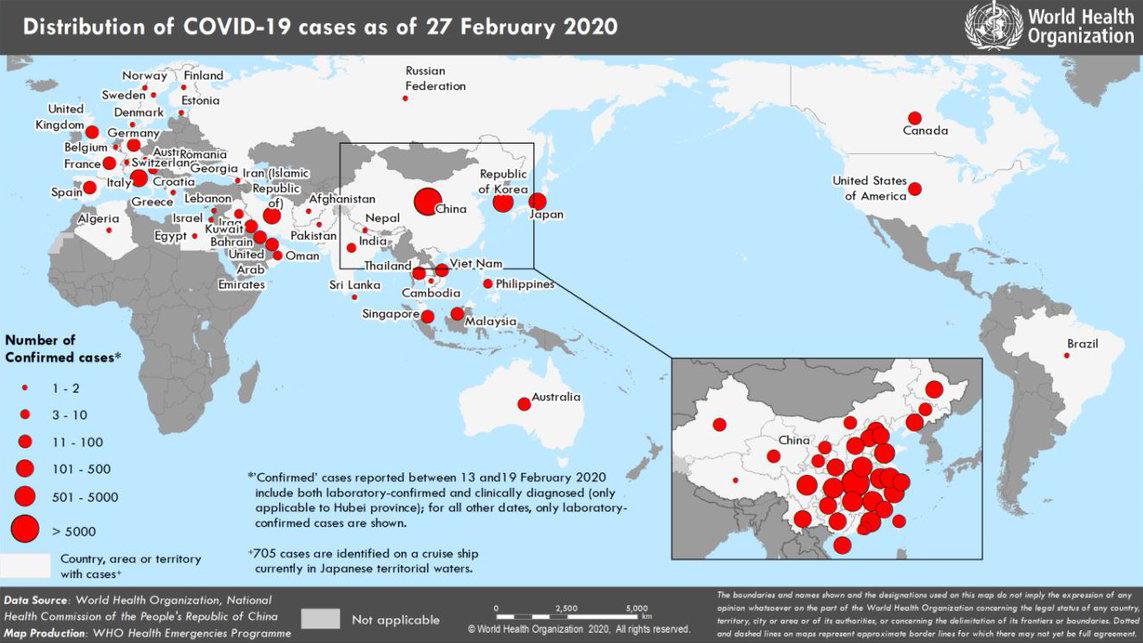 Do you recall when you first heard about the coronavirus?
What were your initial impressions?
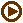 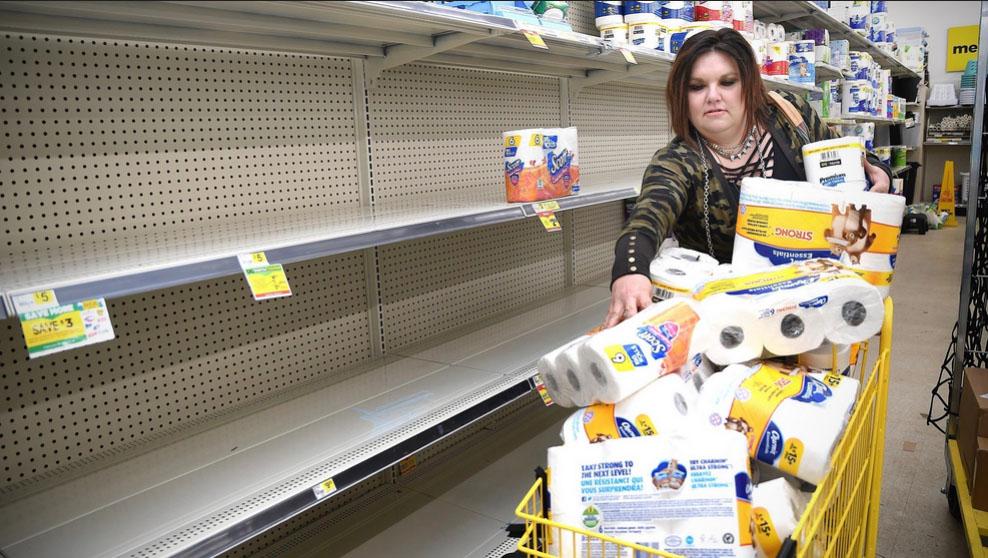 hoarding of toilet paper, sanitizer, face masks, grocery staples
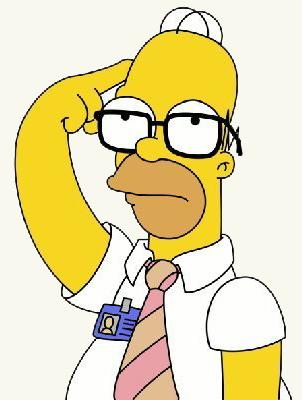 Our challenge:

Which scientific
claims should
you have trusted?
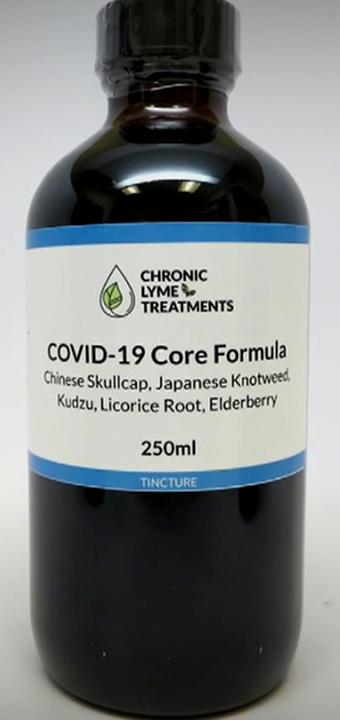 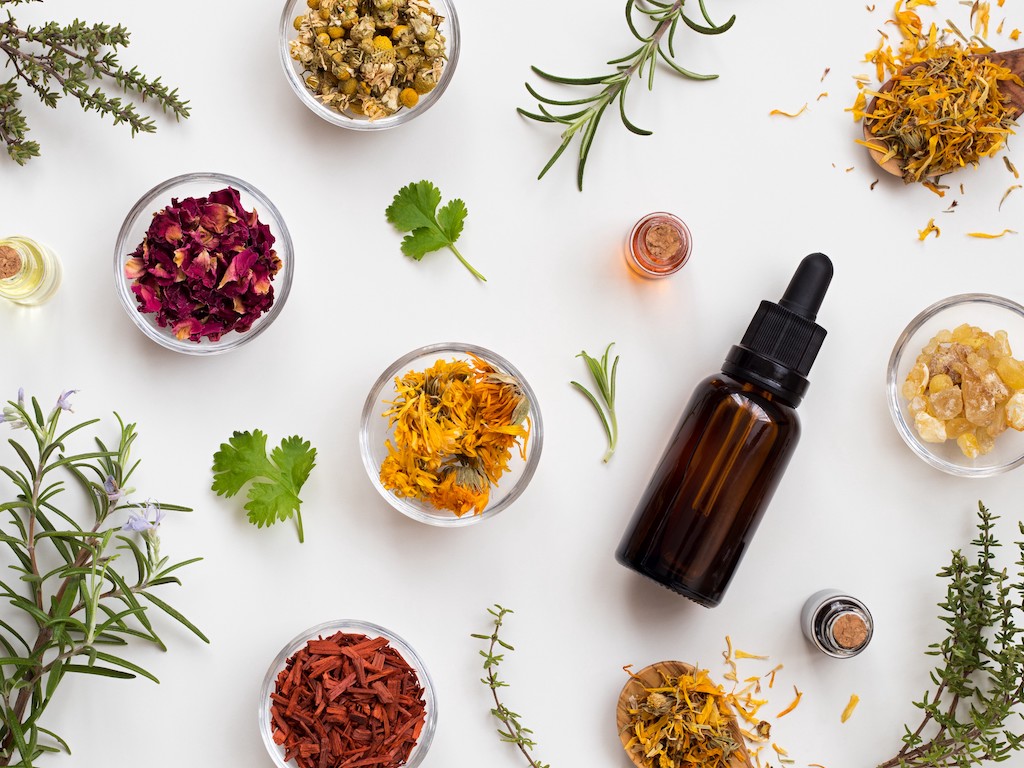 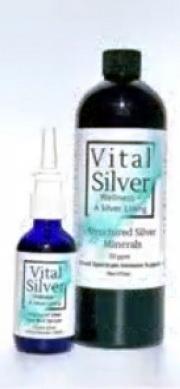 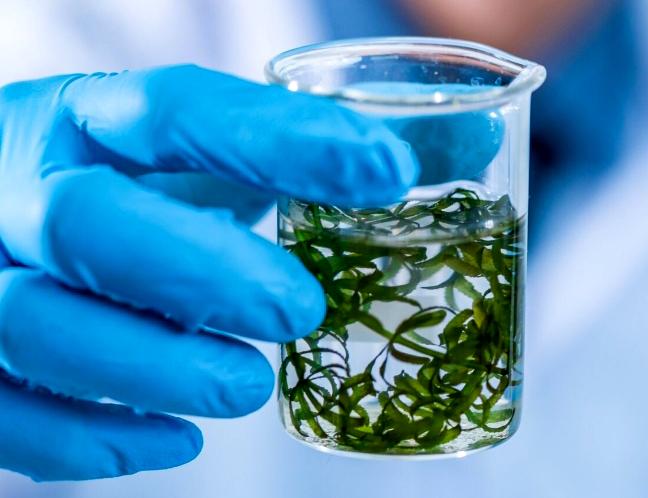 Remedies for sale: elderberry tincture, anti-viral aromatherapy,
oregano oil, colloidal VitalSilver, boneset tea, frankincense
Are any of these effective? How would you know?
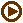 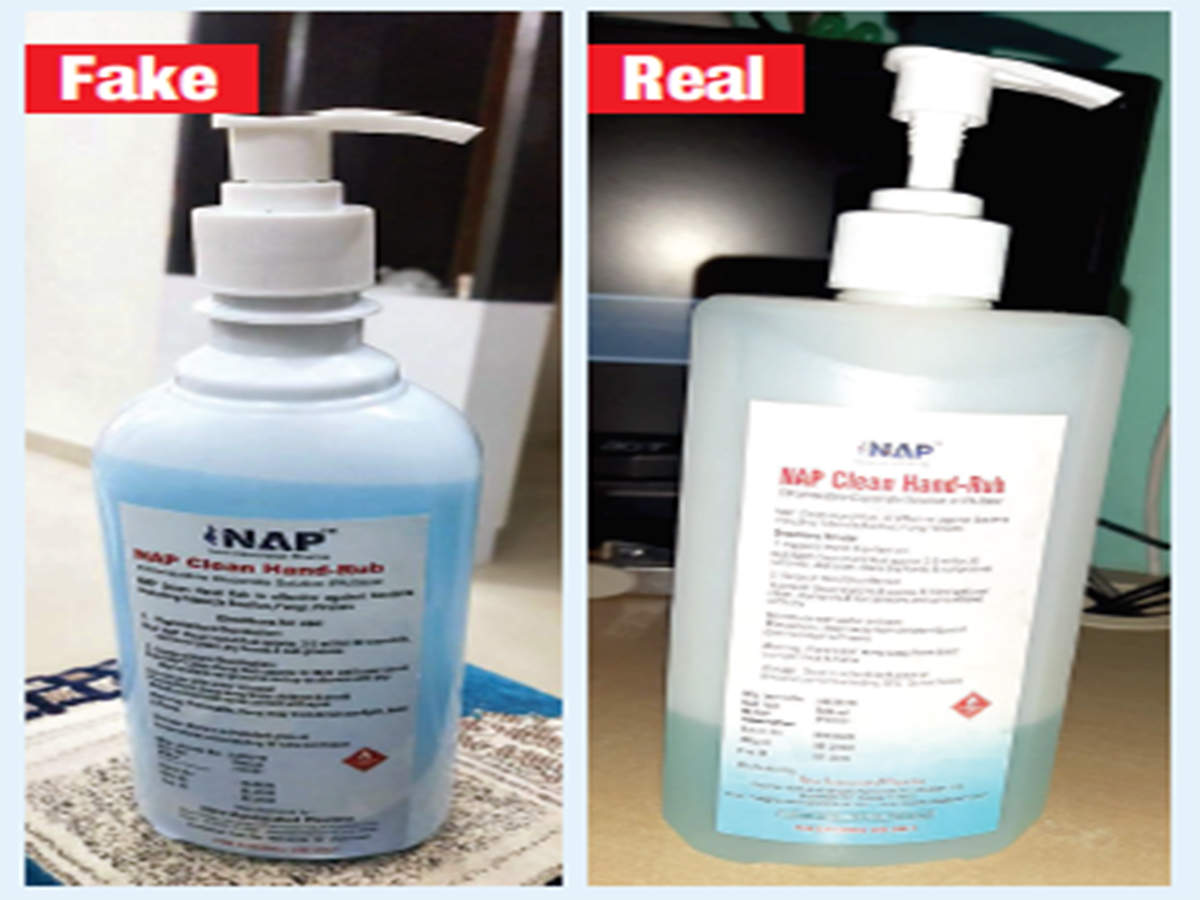 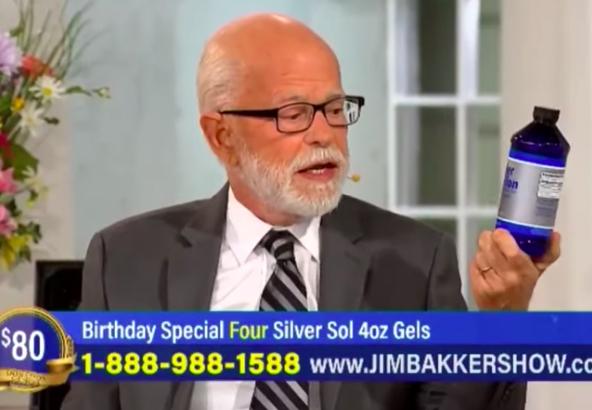 fake hand sanitizer (India)
U.S. Food & Drug Administration stops fraudulent sales
How do you detect fraud?
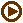 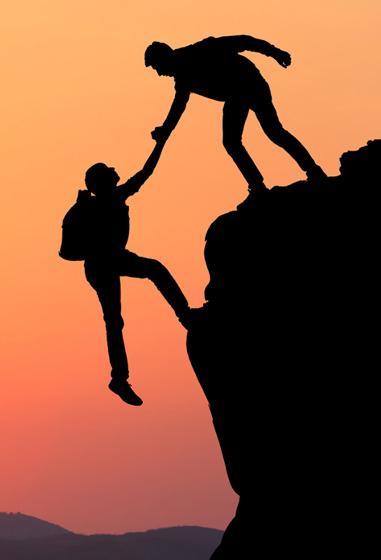 Why--or when--do we trust others?
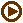 How is trust about scientific information different from trust about moral guidance or personal loyalty?
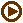 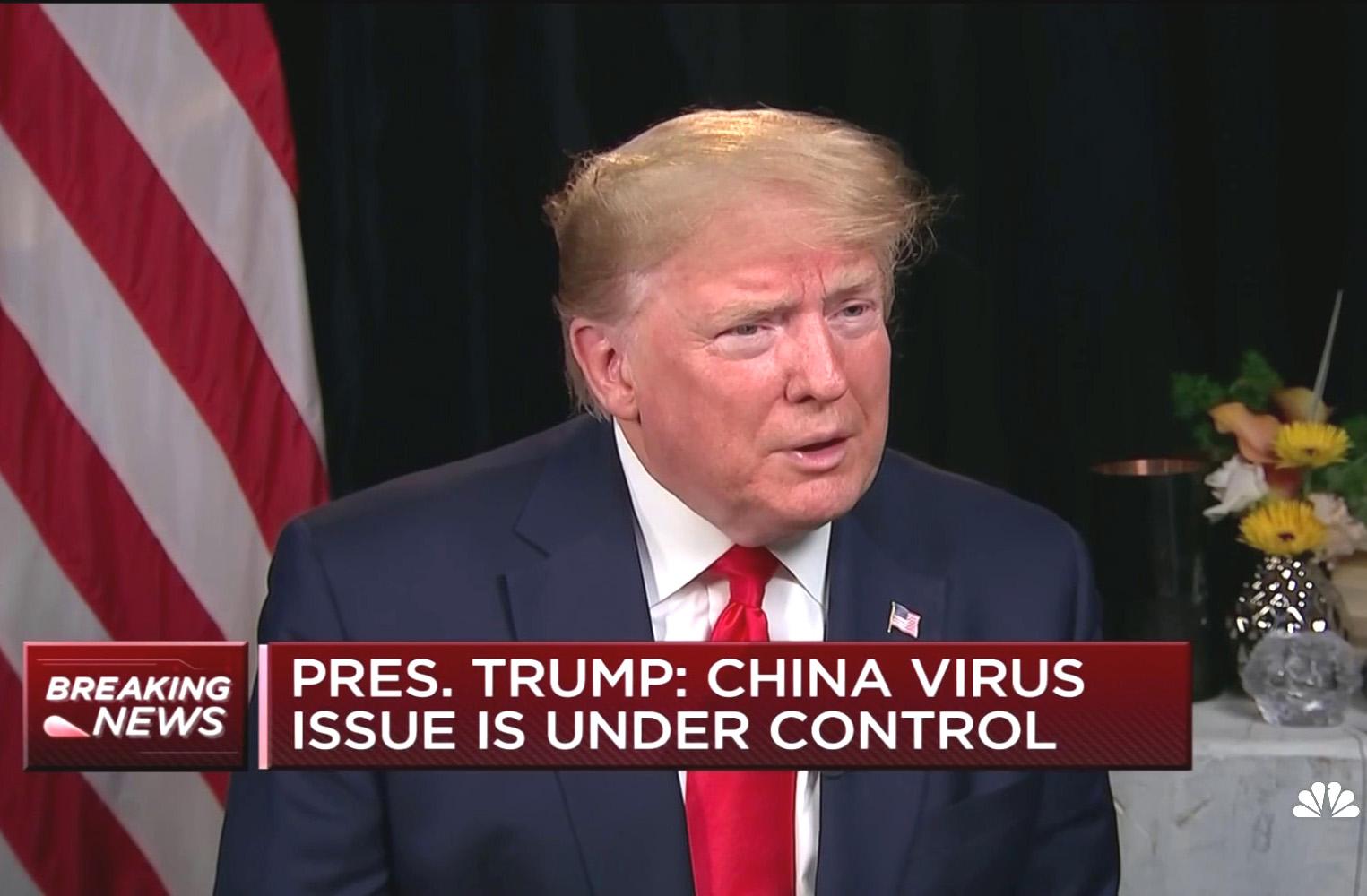 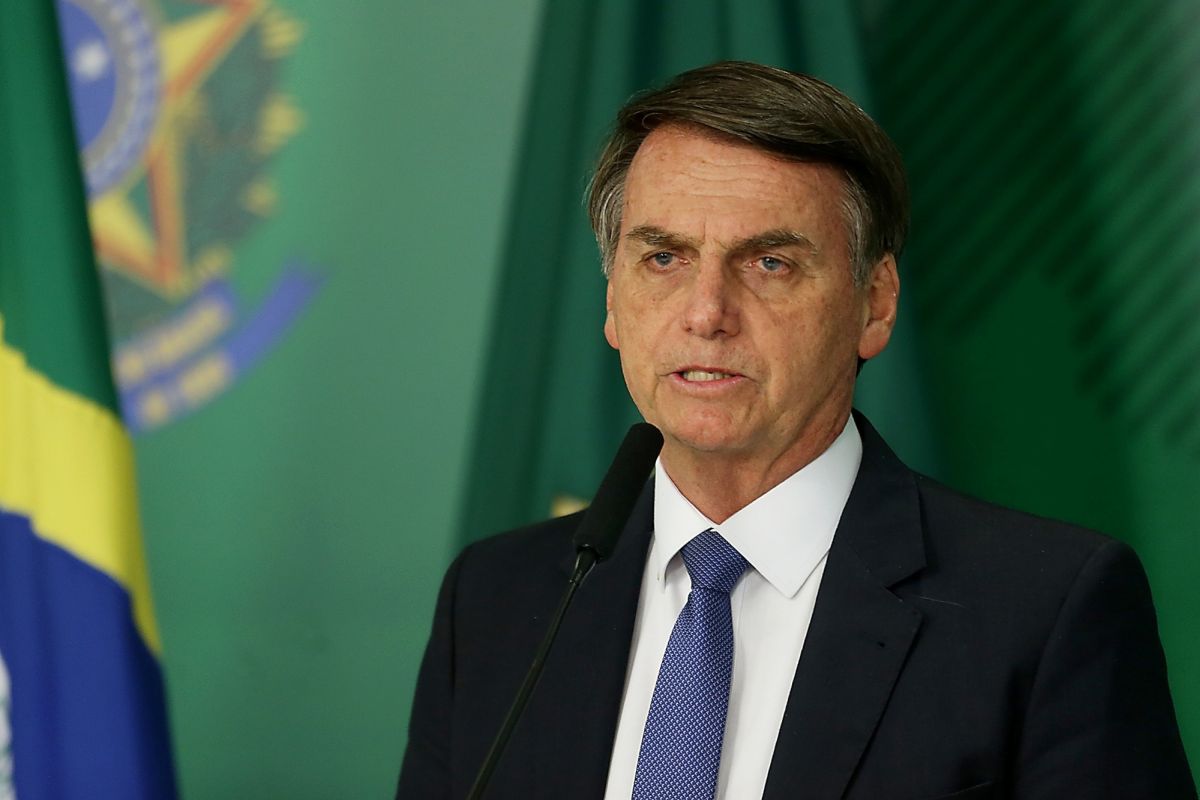 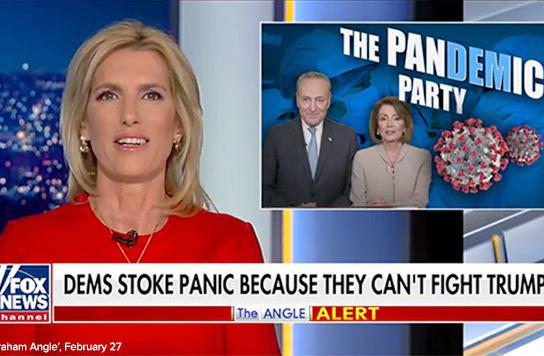 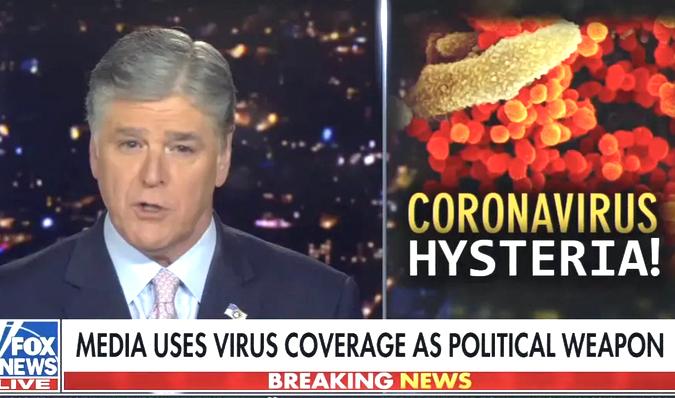 How serious was the threat? From a historically situated perspective, how should you have assessed different claims?
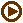 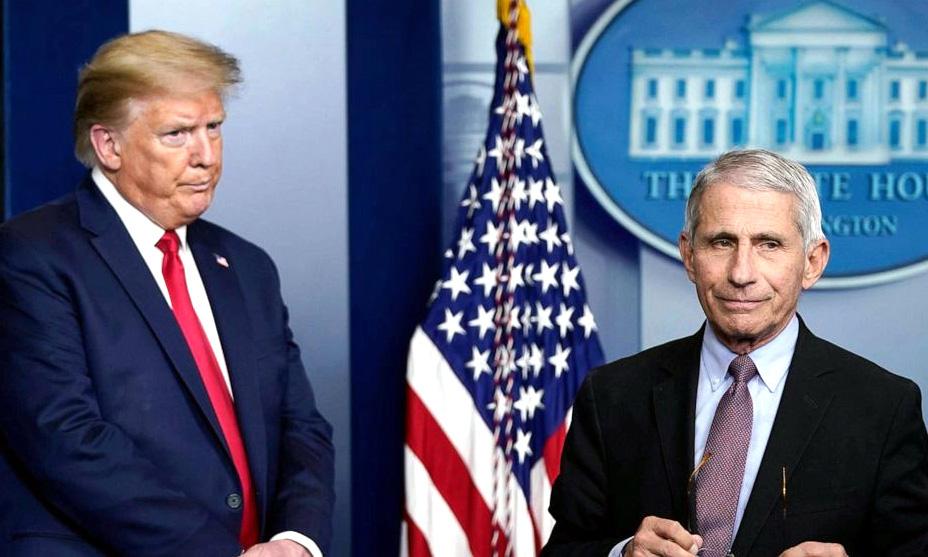 Assessments by Donald Trump (U.S. President) and Dr. Anthony Fauci (Director of the National Inst. of Allergy and Infectious Diseases) differ.
Who is qualified to know? What is expertise?
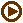 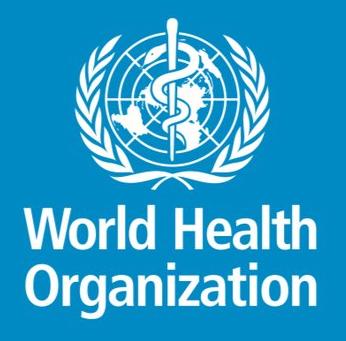 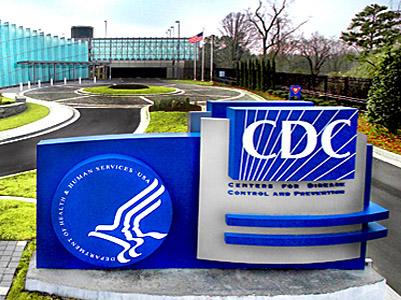 How do scientific institutions achieve their credibility?
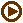 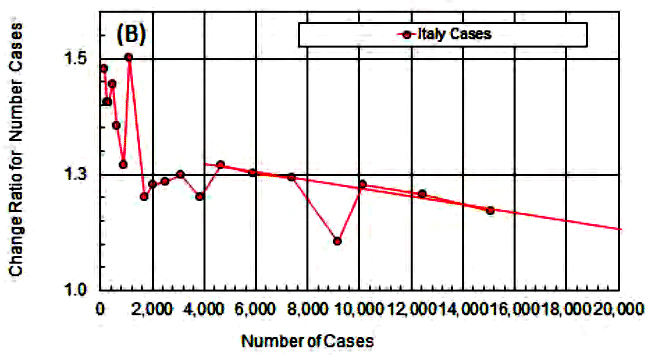 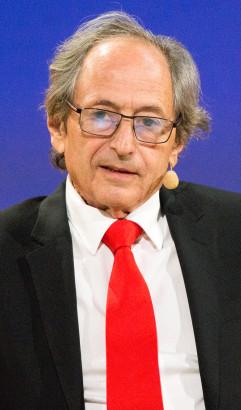 March 24, 2020 -- Nobel Prize-winner Michael Levitt declares peak and predicts decline of cases in Italy, the U.S. and elsewhere.
Were Levitt's claims credible? On what basis?
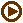 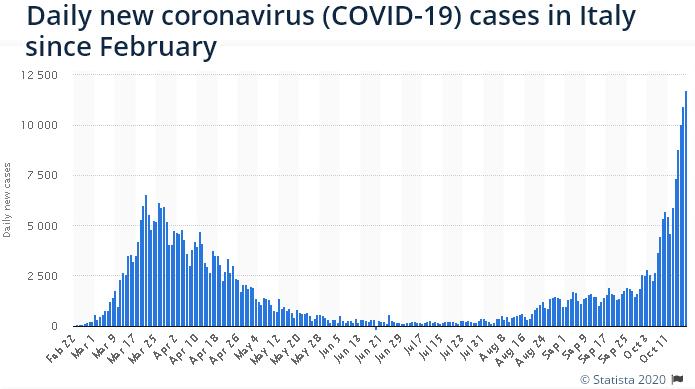 Levitt's claims were wrong.

      Why was he not credible?
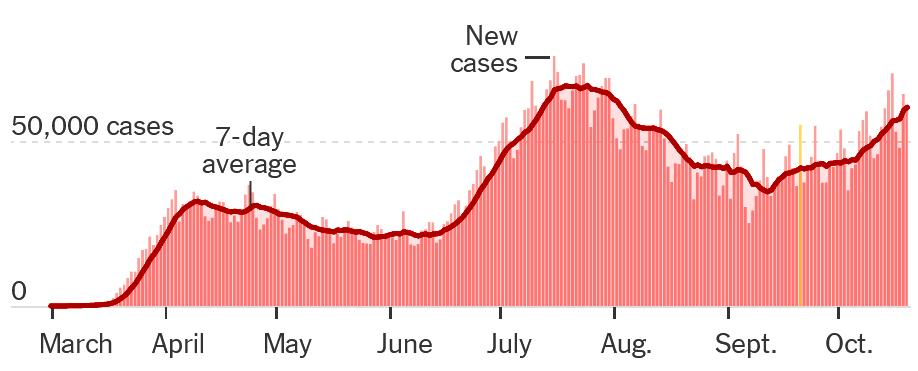 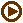 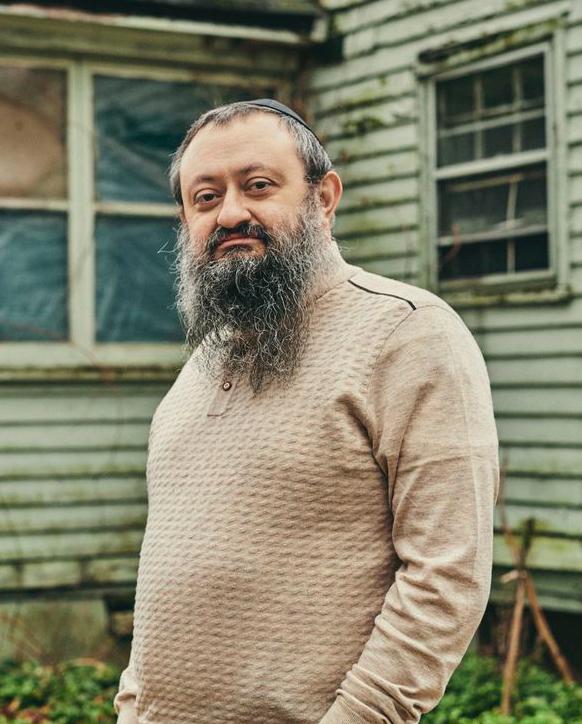 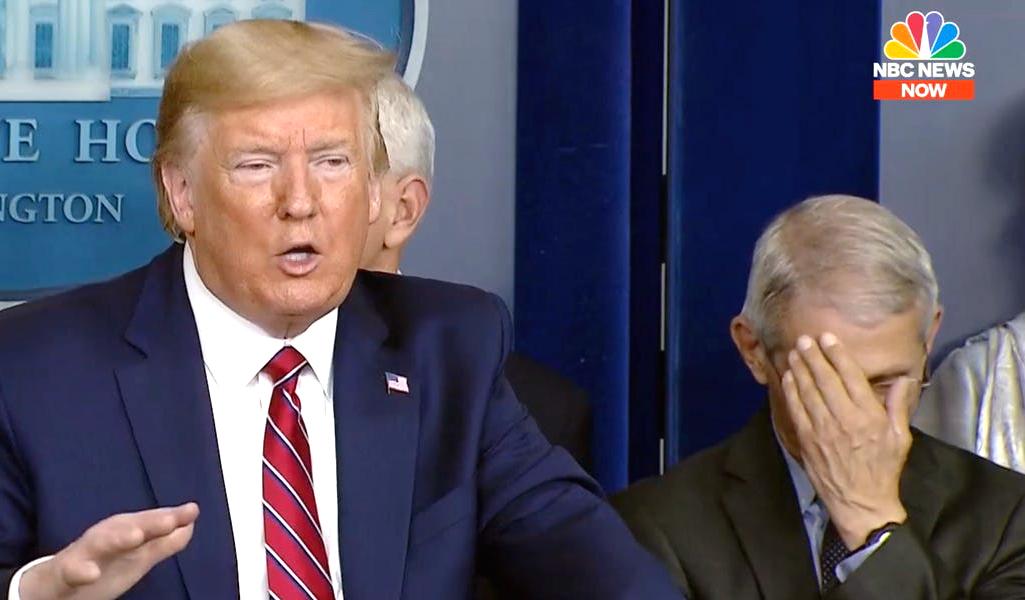 March 21, 2020--A rural doctor reports 100% cure with HCQ.
President Trump calls it a "game changer."                                                                                                                                                                          Dr. Fauci says the evidence is "anecdotal."
Miracle cure or tantalizing hype? What should be the basis for your belief -- reported evidence or expertise?
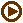 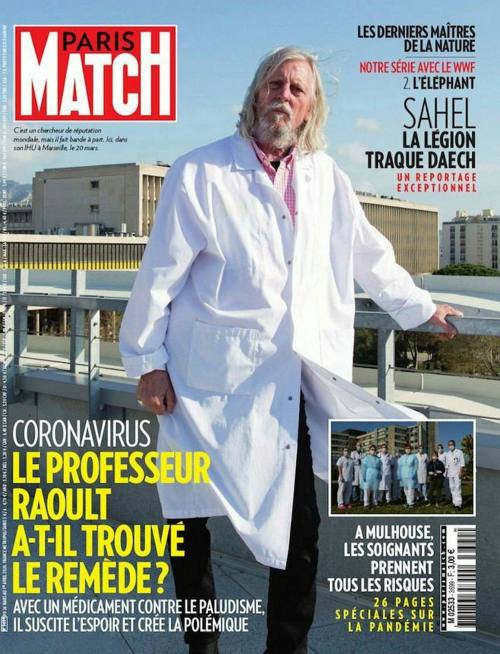 April 12, 2020 -- The publication of the original study on HCQ is questioned by fellow French scientists.
How would you learn about criticism in the scientific journals?
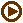 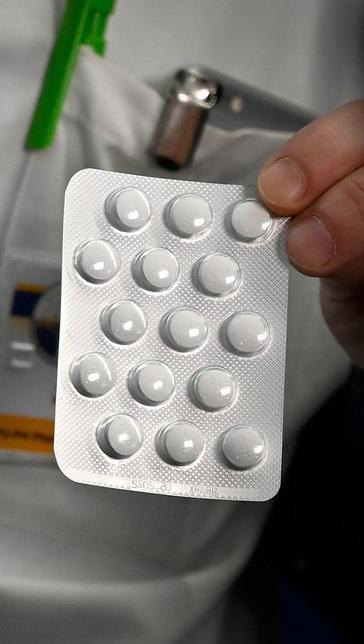 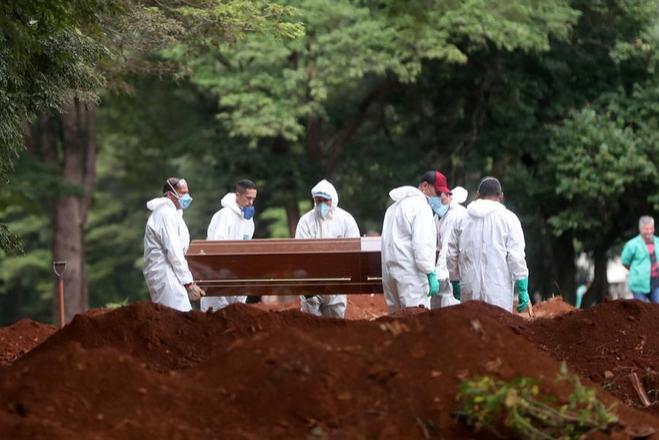 April 12, 2020 -- A small Brazilian study of HCQ is halted when many participants die.
                                Verdict?: oversold false hype.
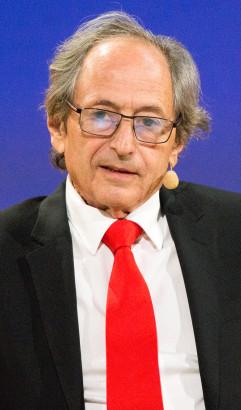 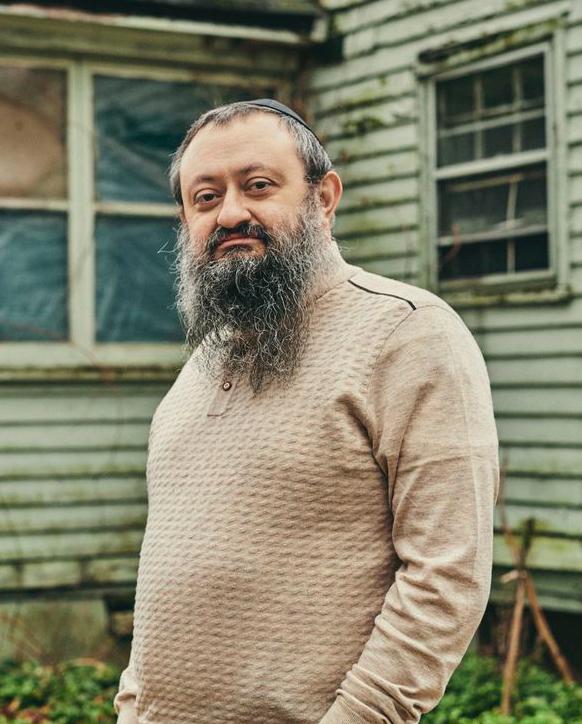 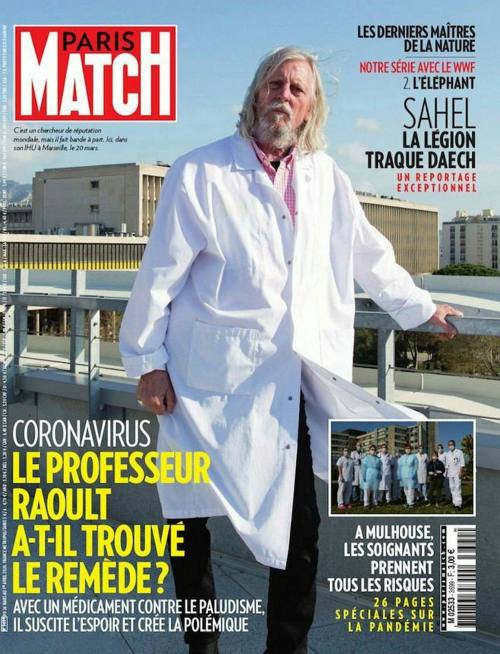 REVIEW:
We should not have trusted these three "experts." Why not?
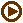 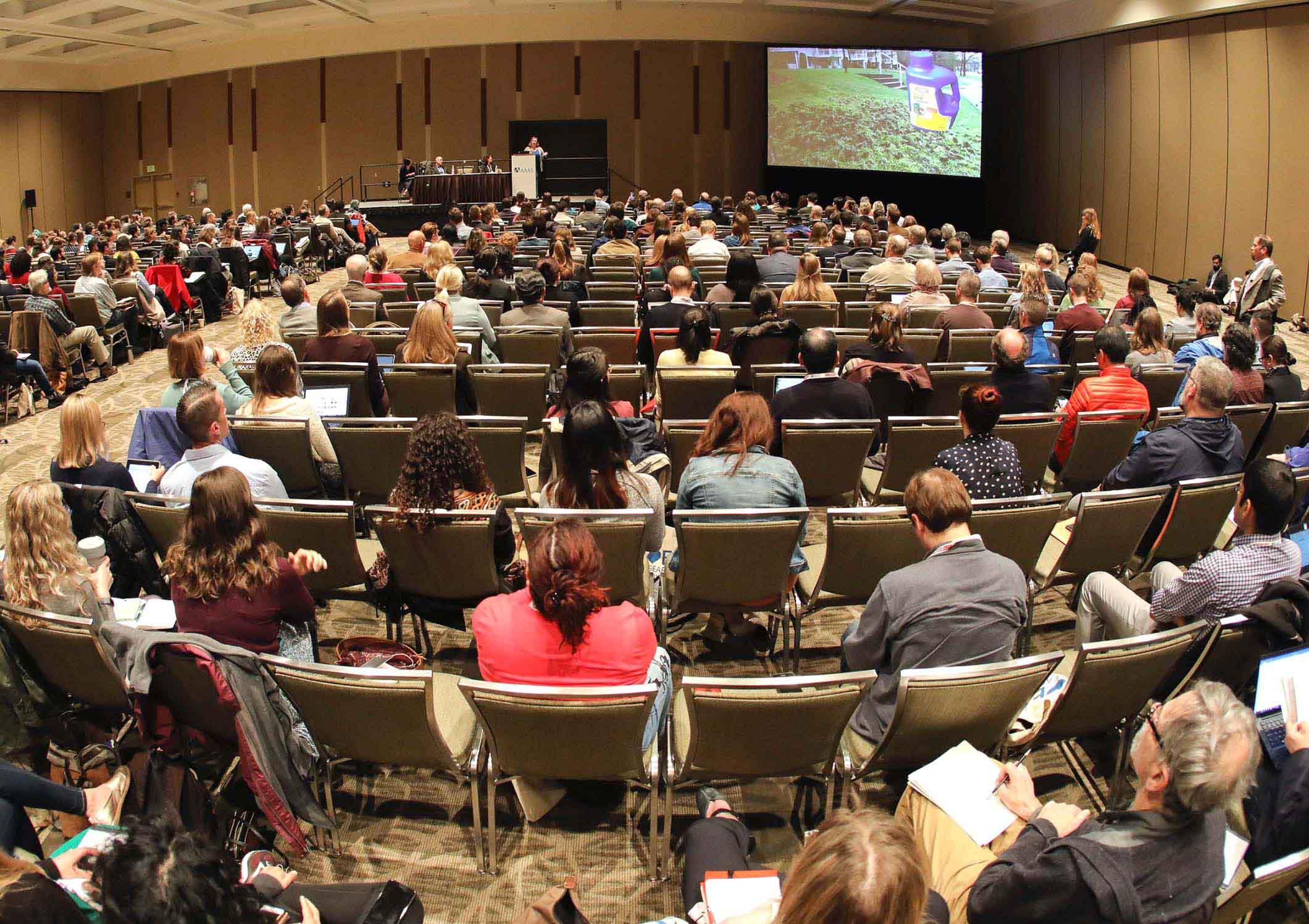 Science depends on a consensus of qualified experts.
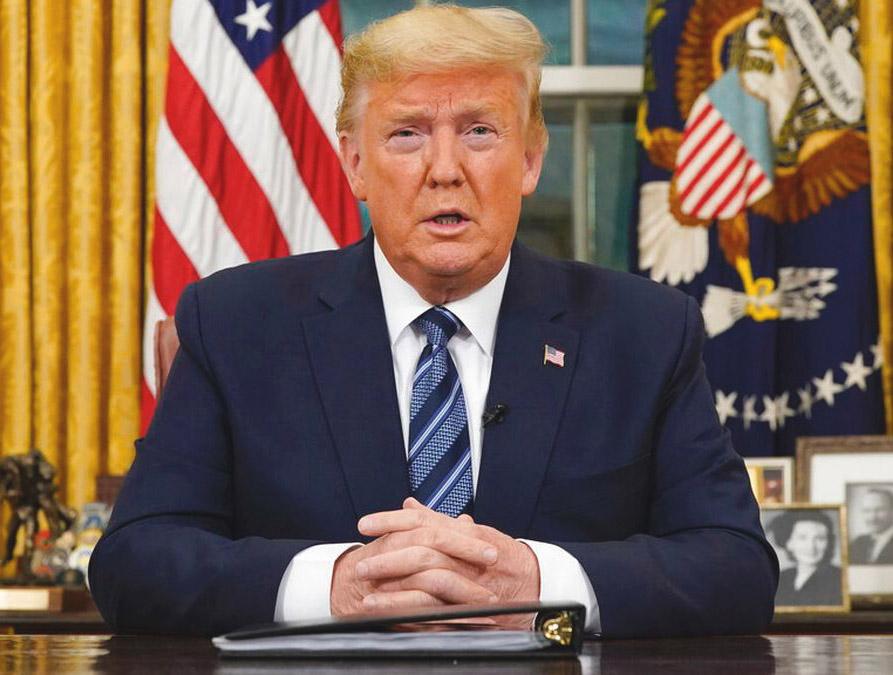 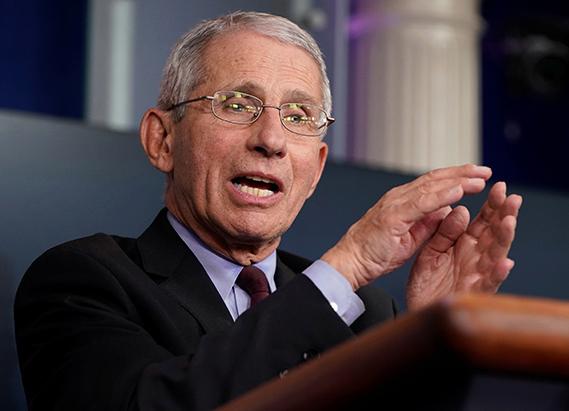 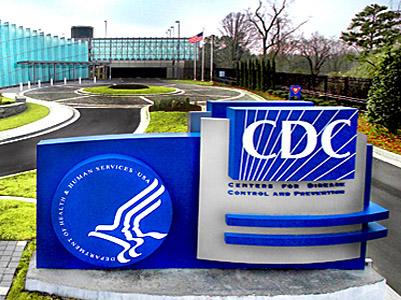 March 31, 2020 -- Fauci: Expect a "second wave" in the fall
April 3, 2020 -- CDC: Wear a mask in public.
March 11, 2020 -- Trump: "We will have a vaccine very soon."
Thinking historically, what should have been the consumer's basis for the most trustworthy claims?
Evidence, arguments, or expertise?
Personal judgment or reliance on experts?
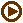 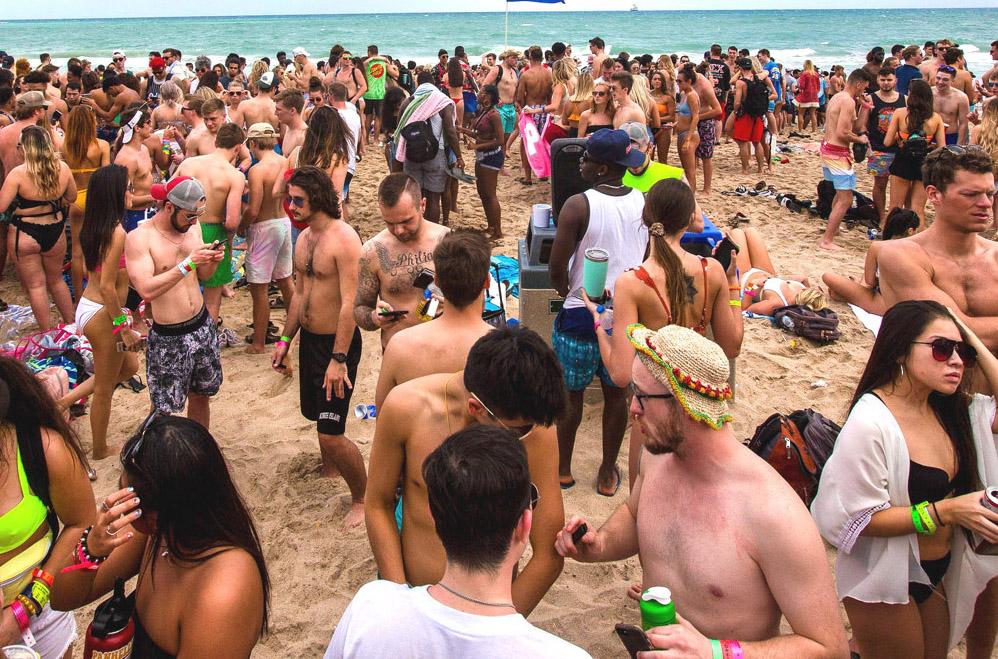 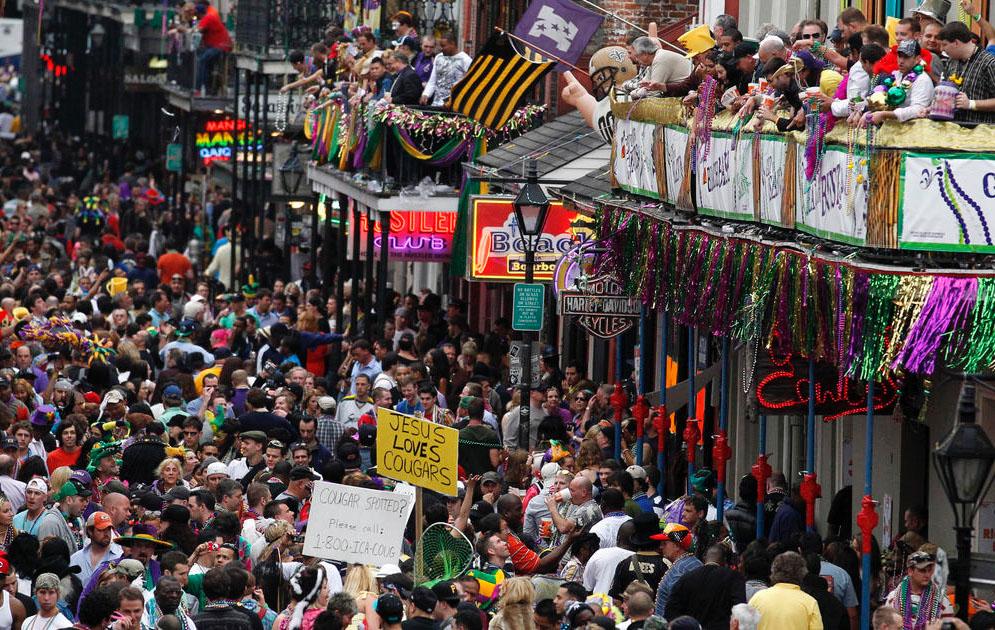 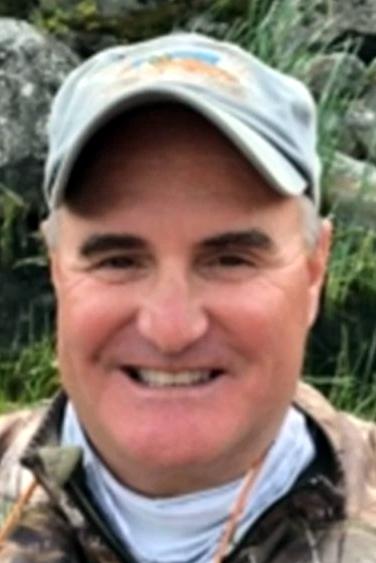 The costs of disregarding expertise: college students partying on beach and Mardi Gras celebrants spread covid to family and friends; two vocal covid-critics died of covid; a university in Virginia re-opened and spread covid to local town residents
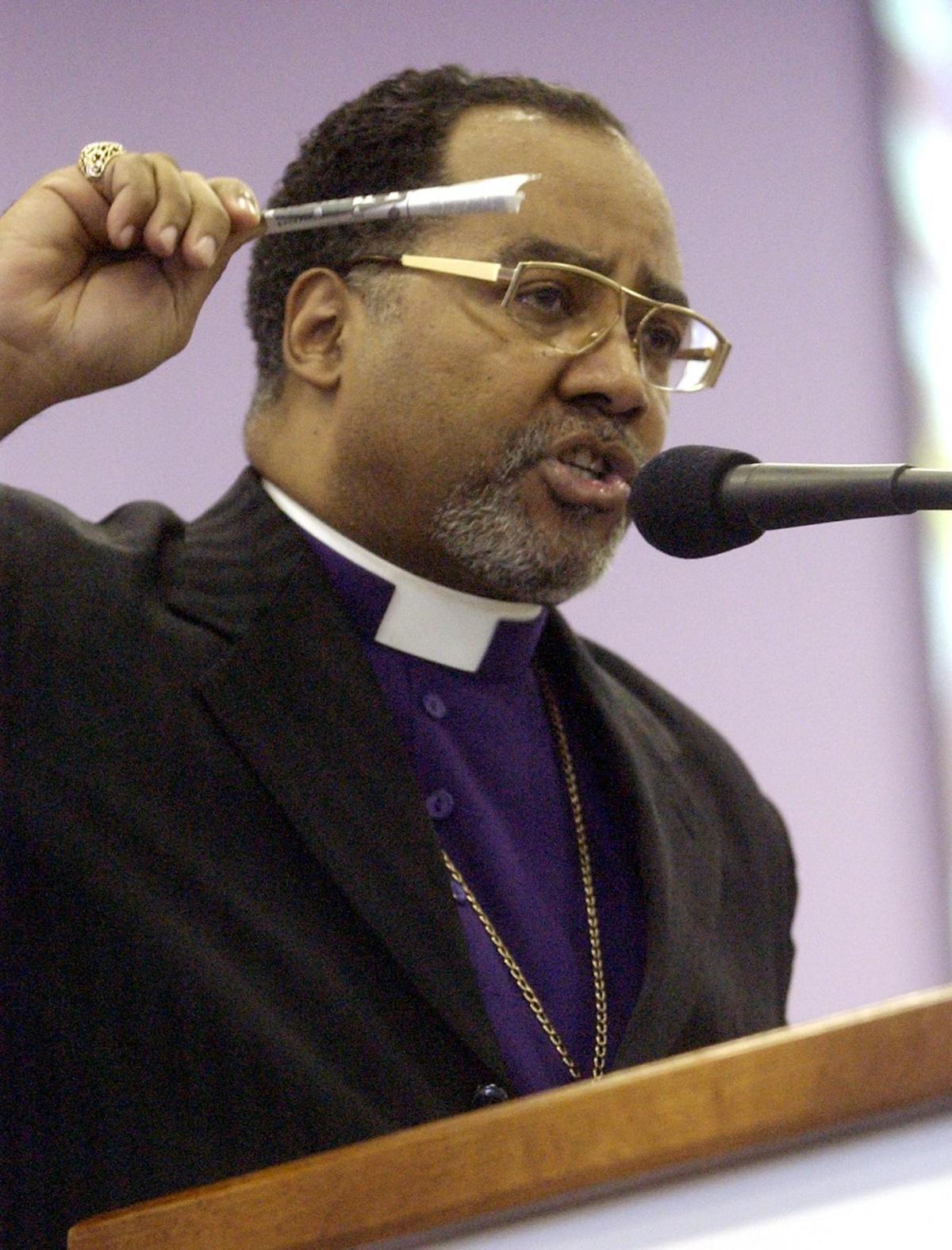 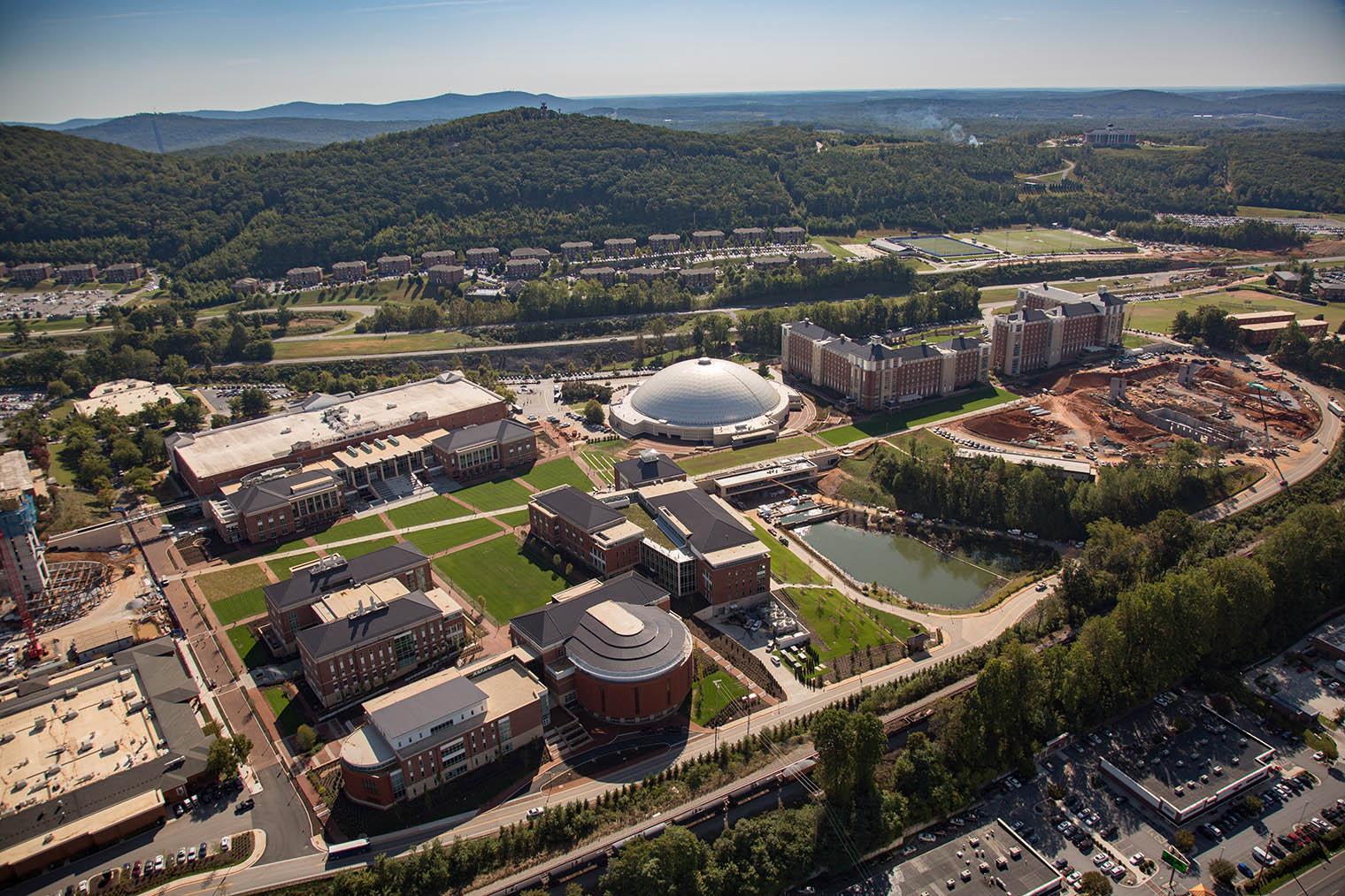 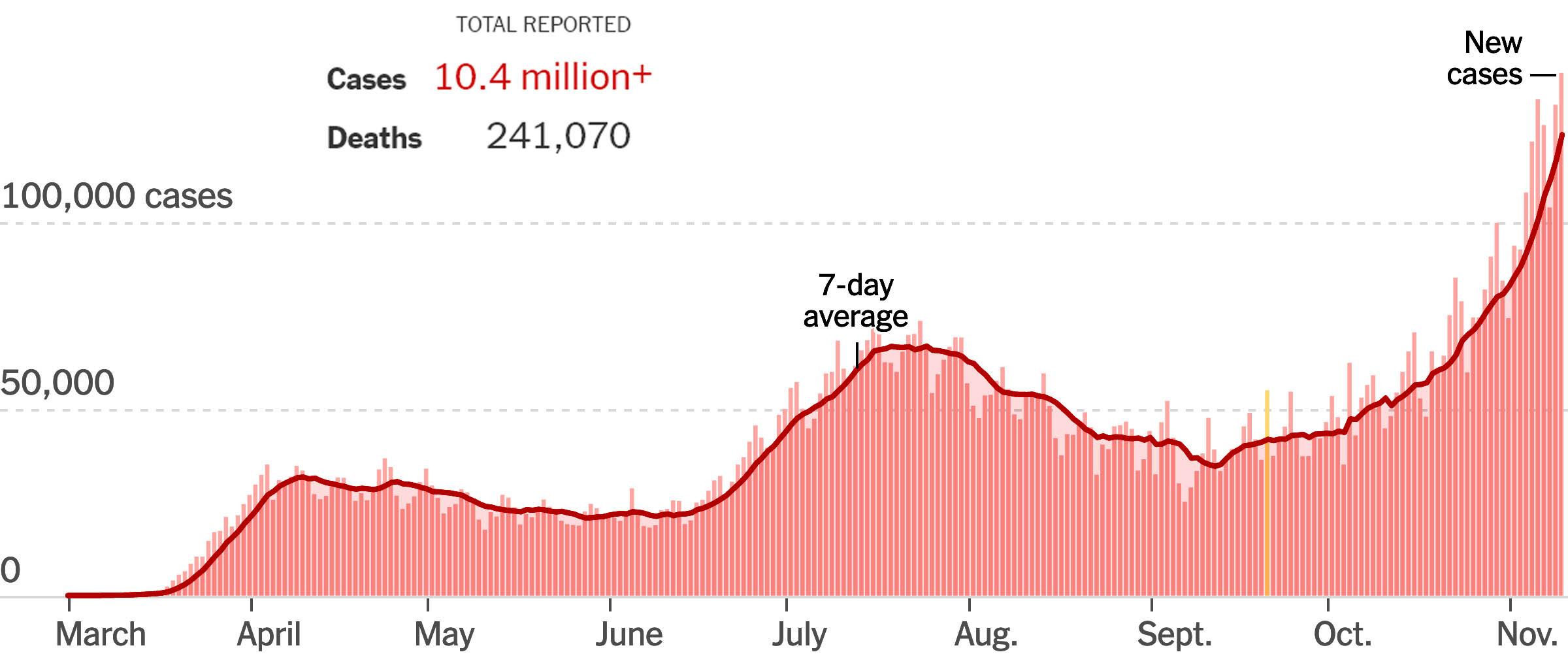 How could you have tried to persuade someone who did not view covid as a risk to respect the scientific expertise and consensus?
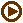 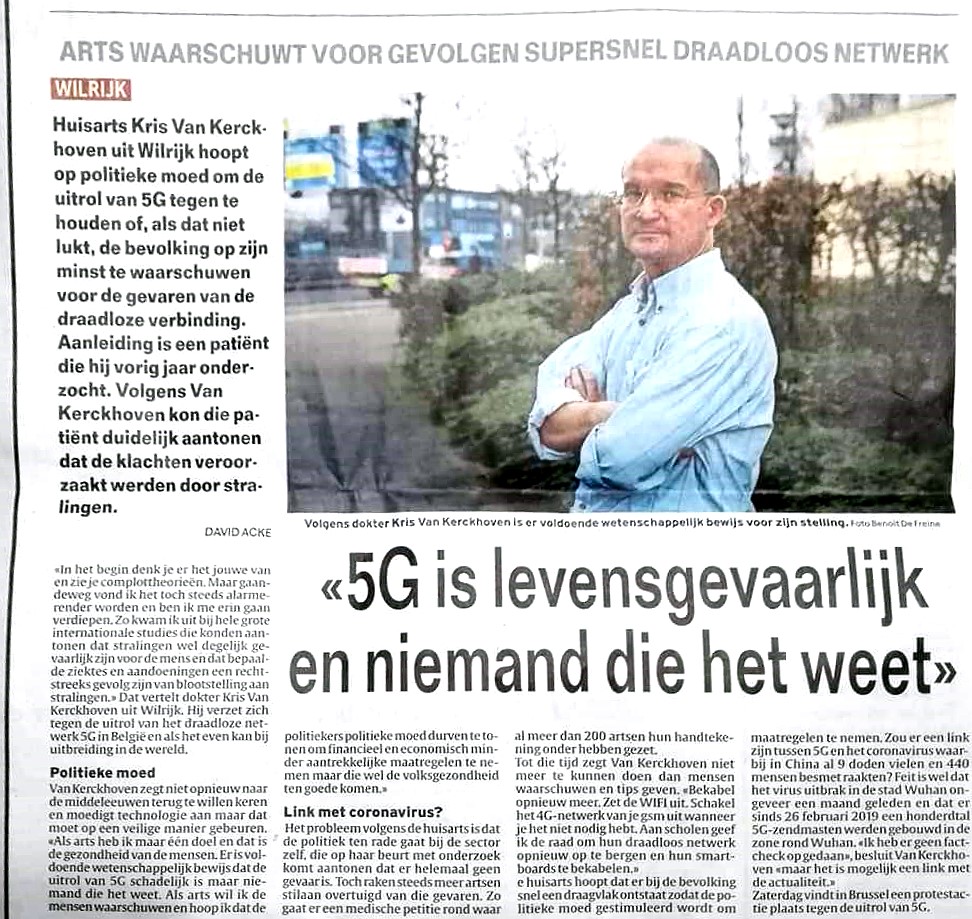 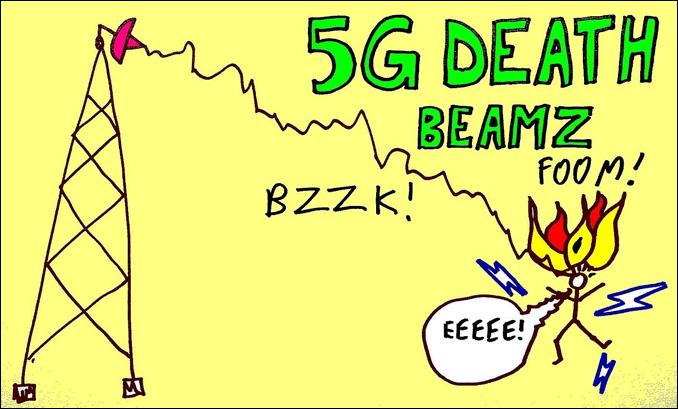 Jan. 22, 2020 -- Belgian doctor claims "5G is life-threatening, and no one knows it” — and it caused the covid pandemic in China
                   … Just compare the maps!
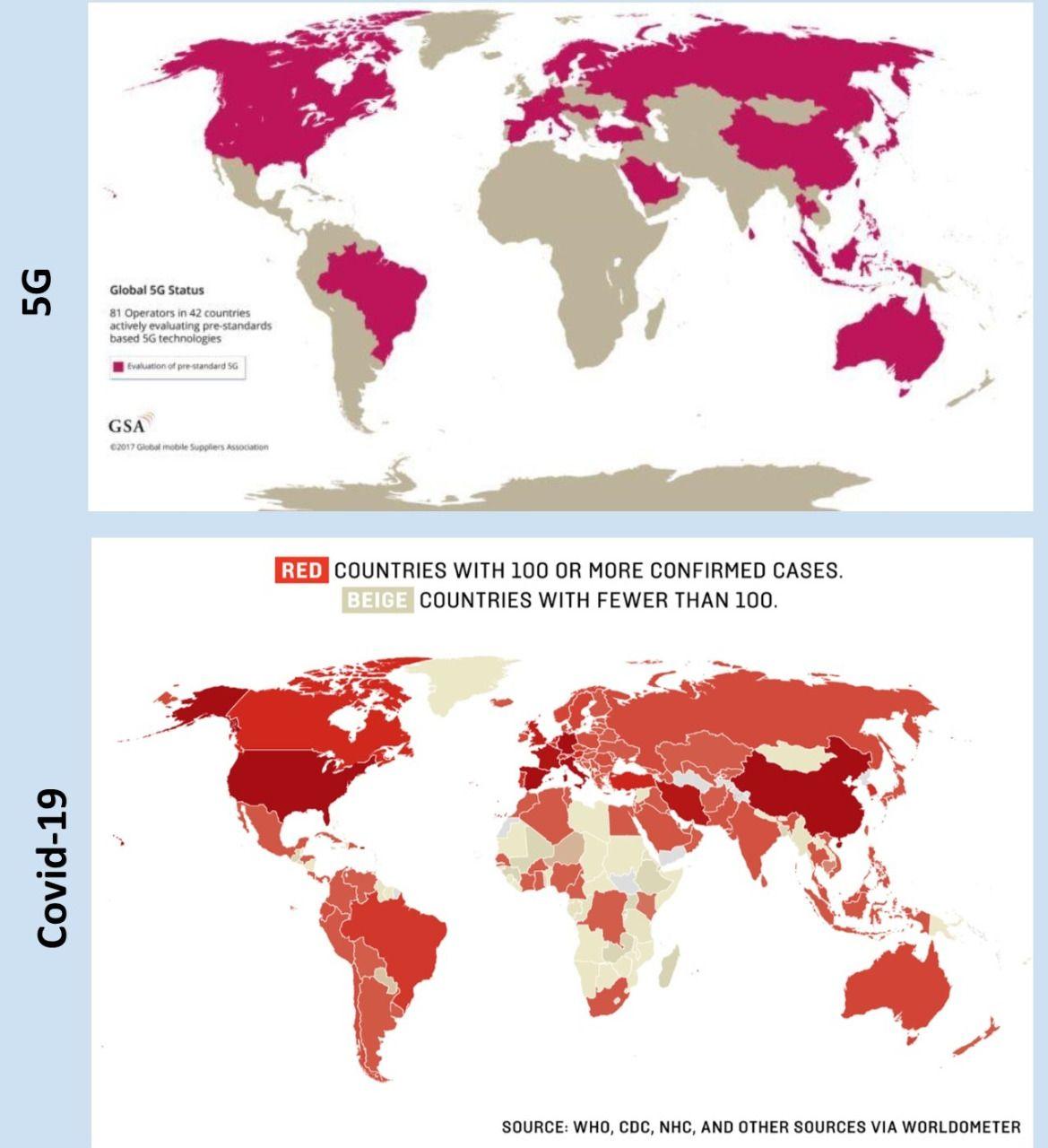 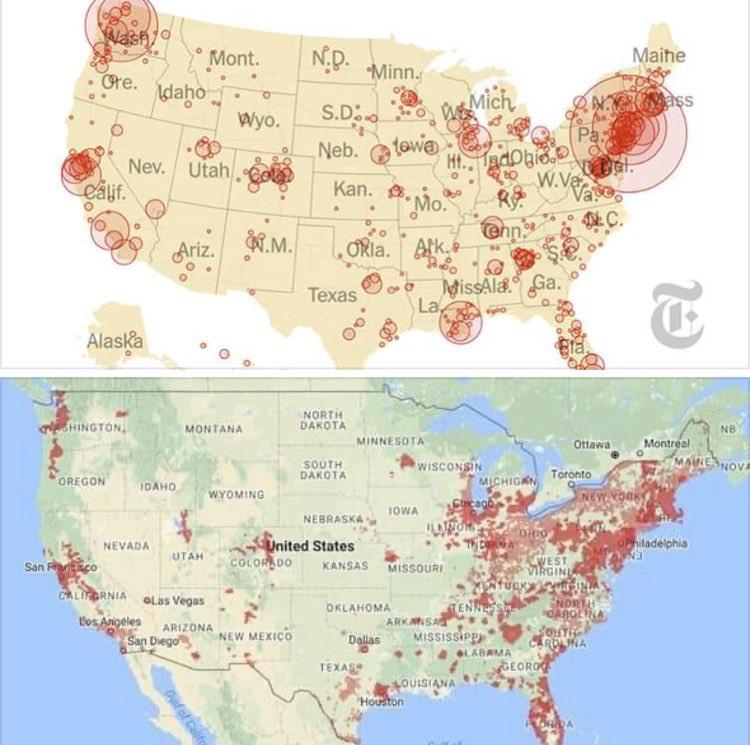 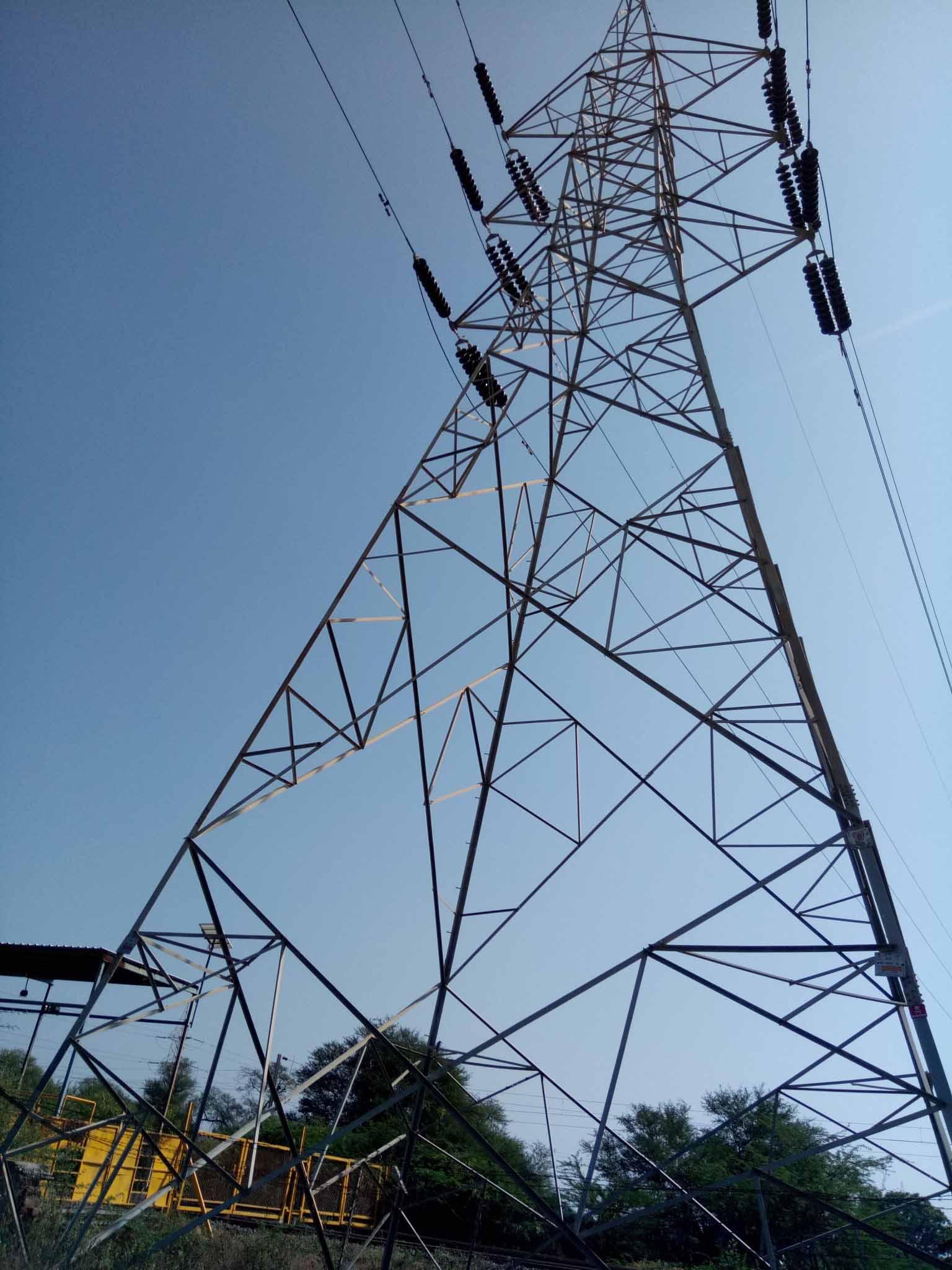 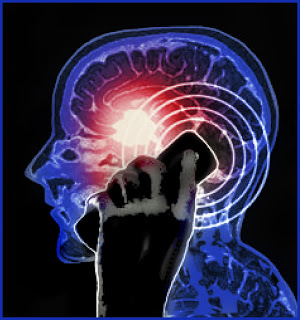 online evidence for cell phones causing cancer, including an Italian Supreme Court ruling
online evidence for cancer
from high voltage power lines
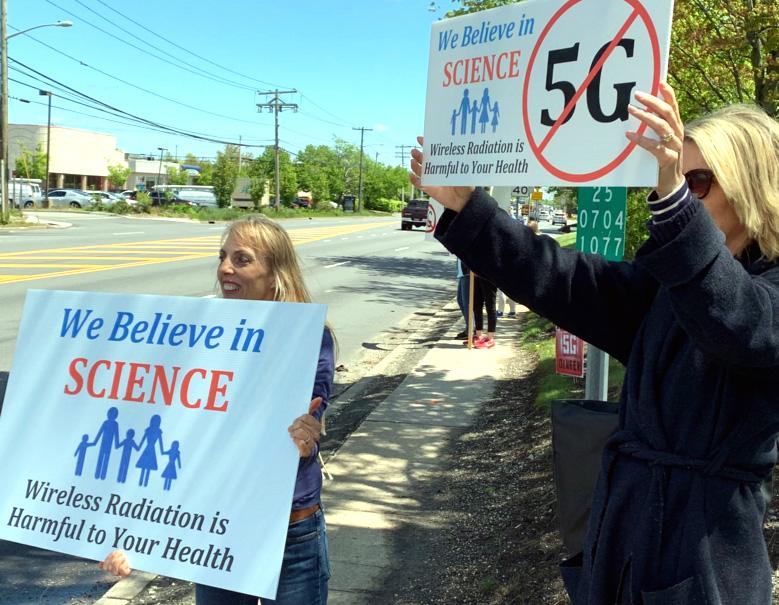 Explain whether these maps, theories and supplemental evidence are sufficient for believing the 5G theory of covid.
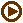 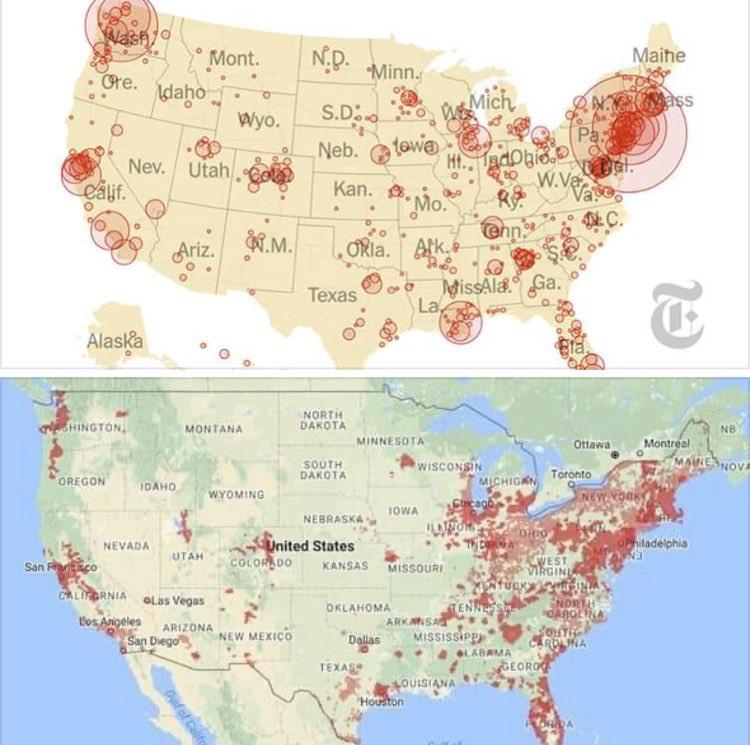 Correlation is not causation.
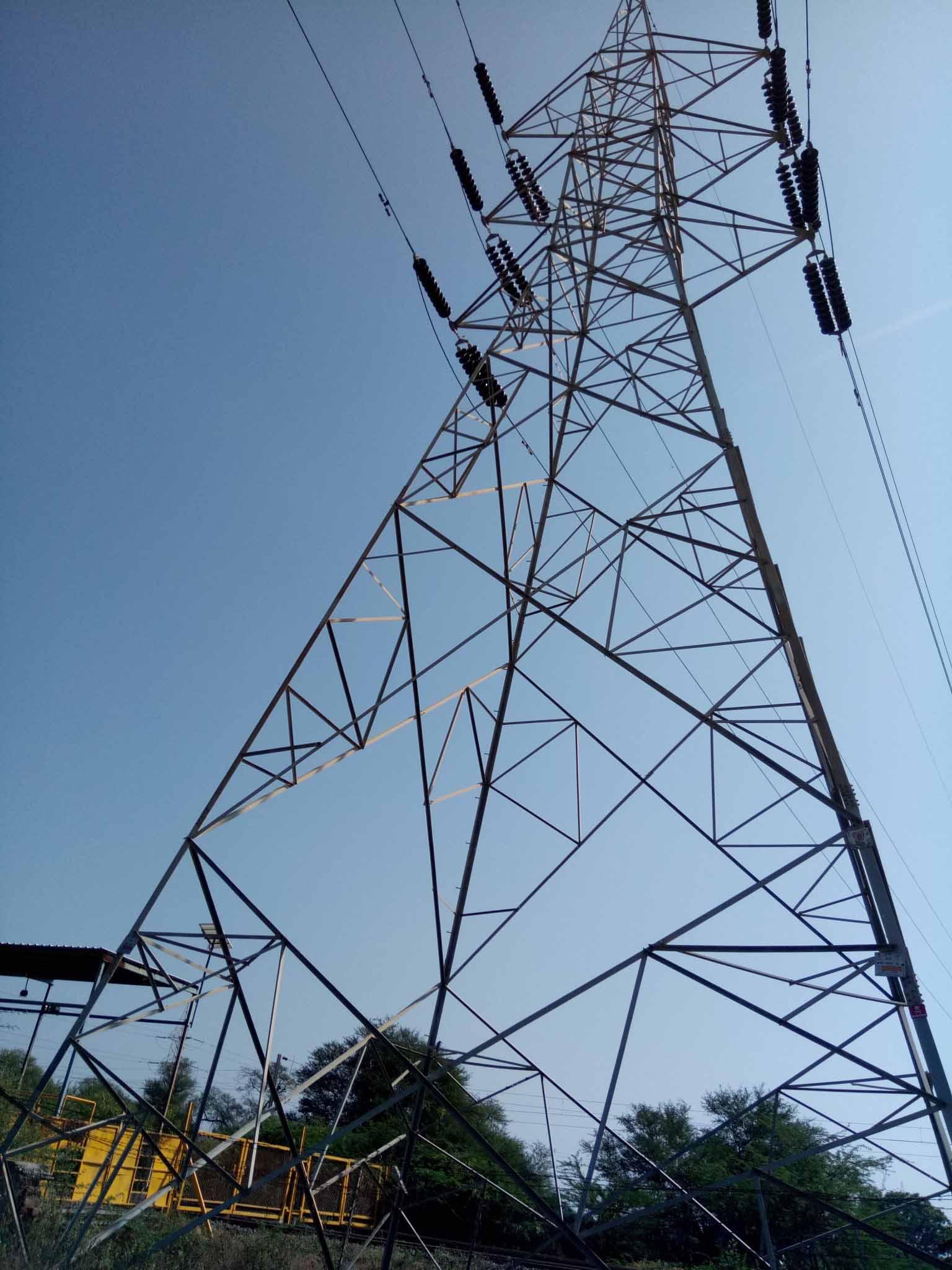 Correlation evidence from 1980s-90s was attributed to confounders. Earlier published studies were invalidated.
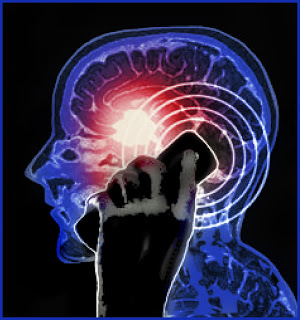 Systematic studies, repeated many times, have failed to establish a relationship between cell phone radiation and any adverse health effect. Online information is hearsay only.
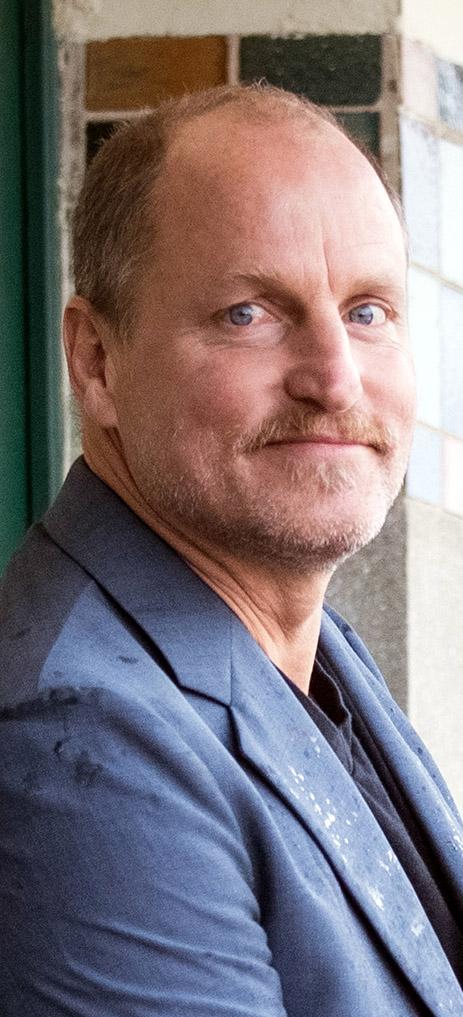 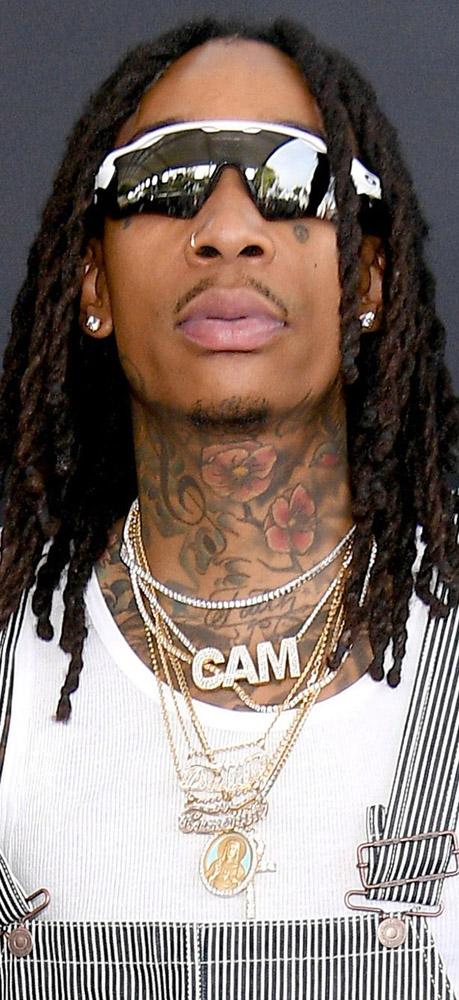 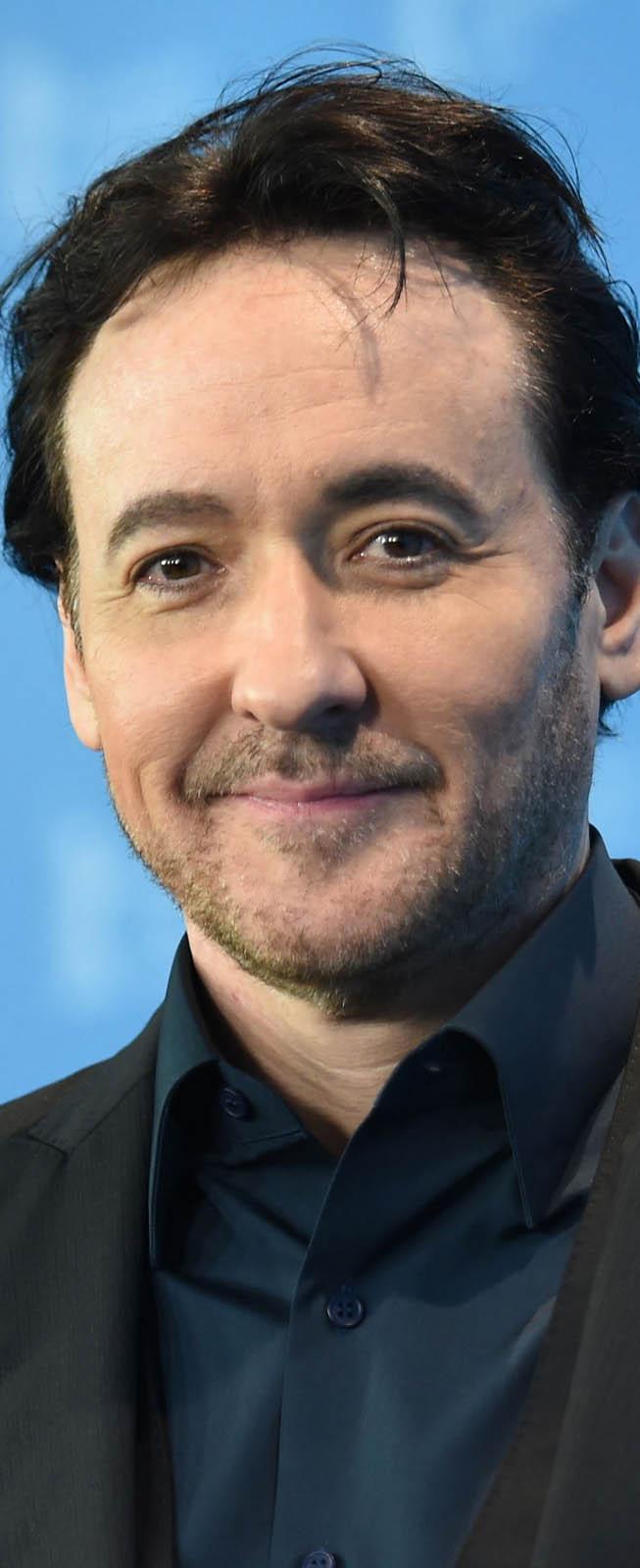 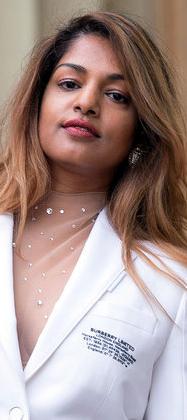 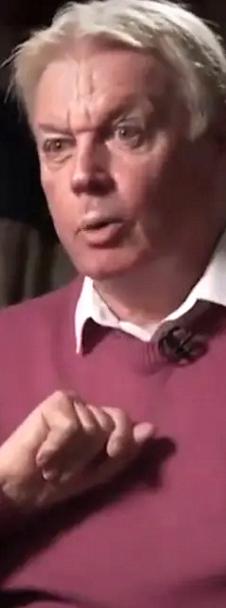 Many celebrities have promoted the 5G theory. 
         How should we regard their testimony?
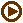 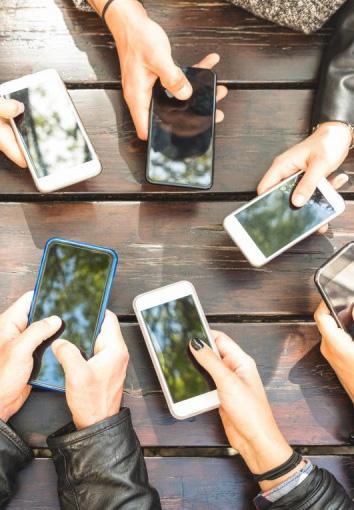 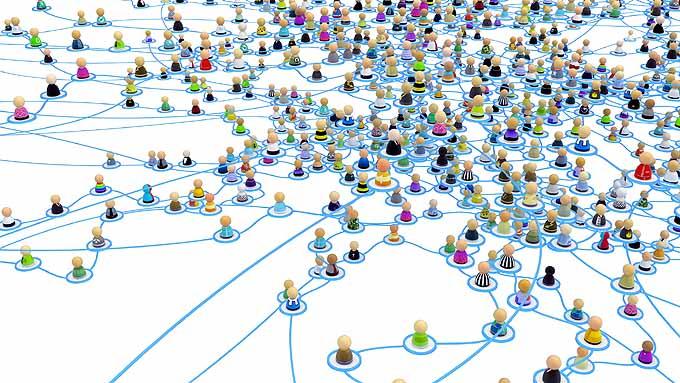 False information can spread rapidly and widely through social media, unchecked.
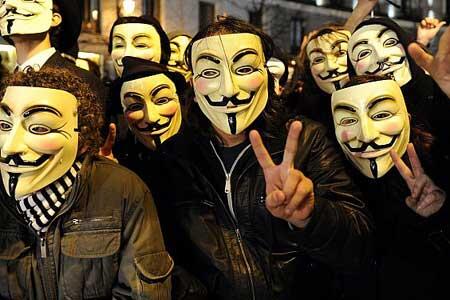 Communication within "bubbles" can create false consensus effects.
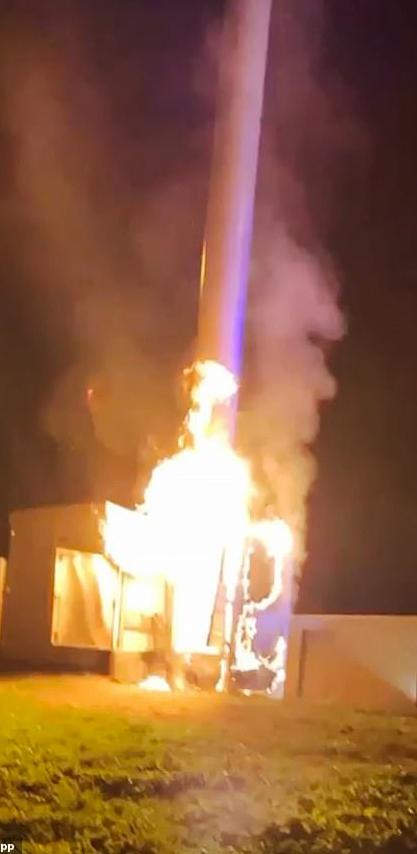 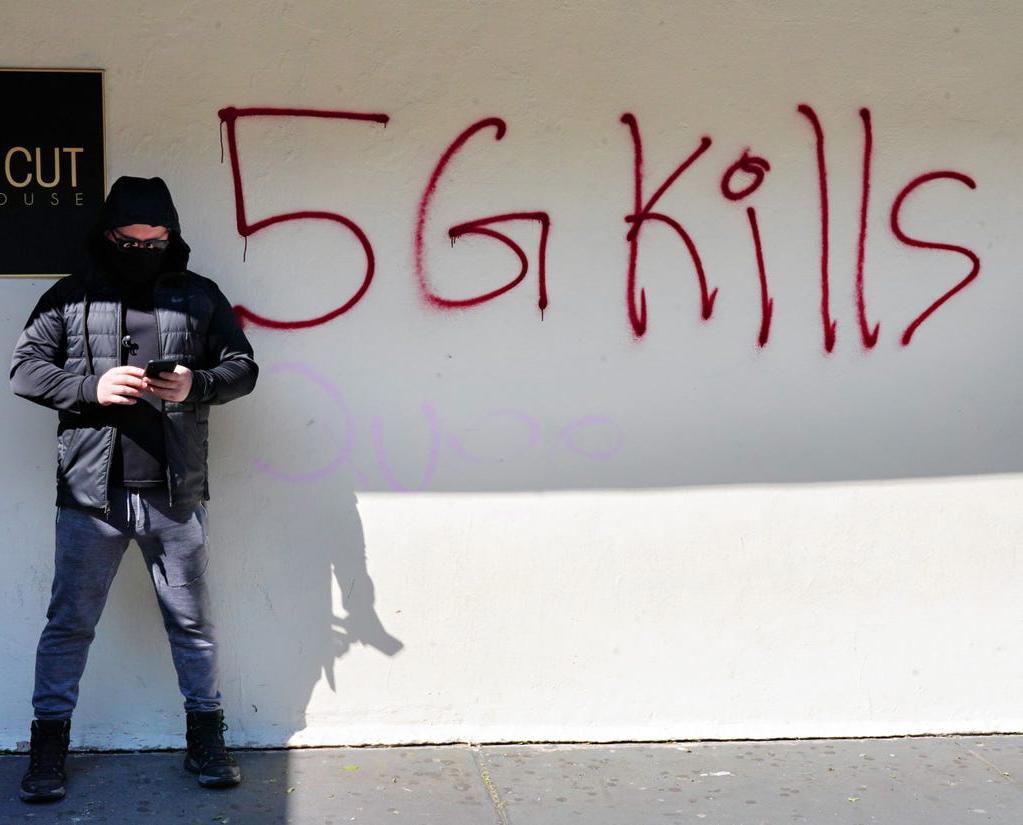 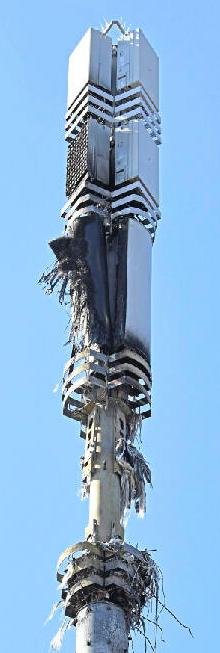 5G cell towers were widely vandalized in Europe.
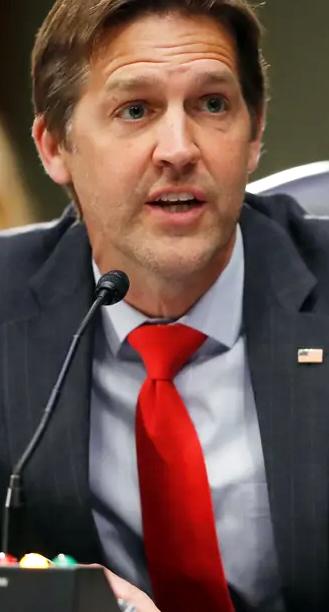 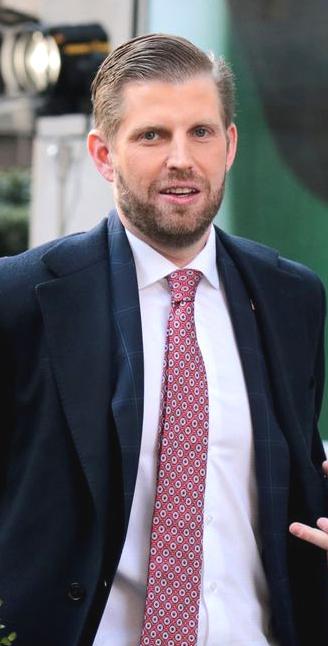 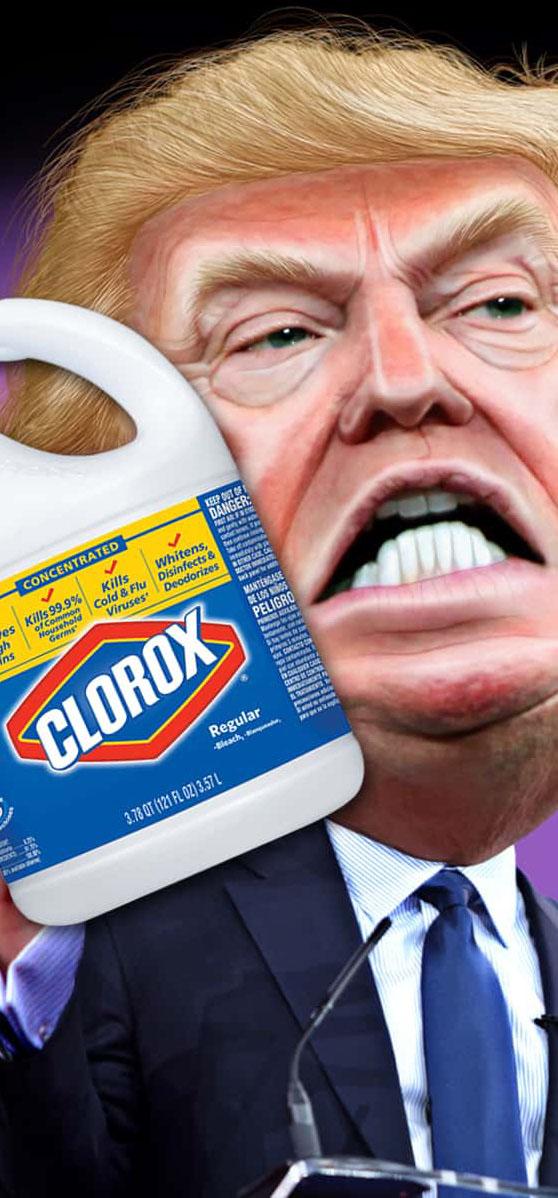 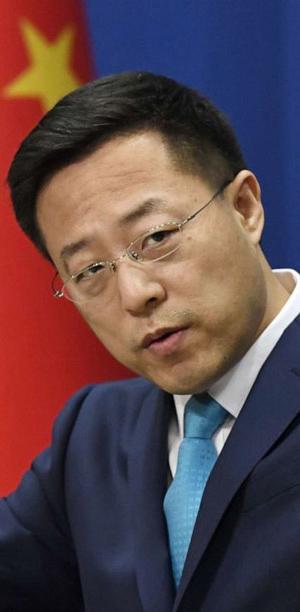 U.S. blames China.
China. blames U.S.
May 16 – Eric Trump calls virus a hoax to impede his father's election.
April 24 –Donald Trump suggests drinking bleach.
Many false theories circulated widely, believed by many.
     How might you escape believing such false theories?
     How would you argue to someone else who did believe them?
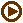 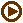 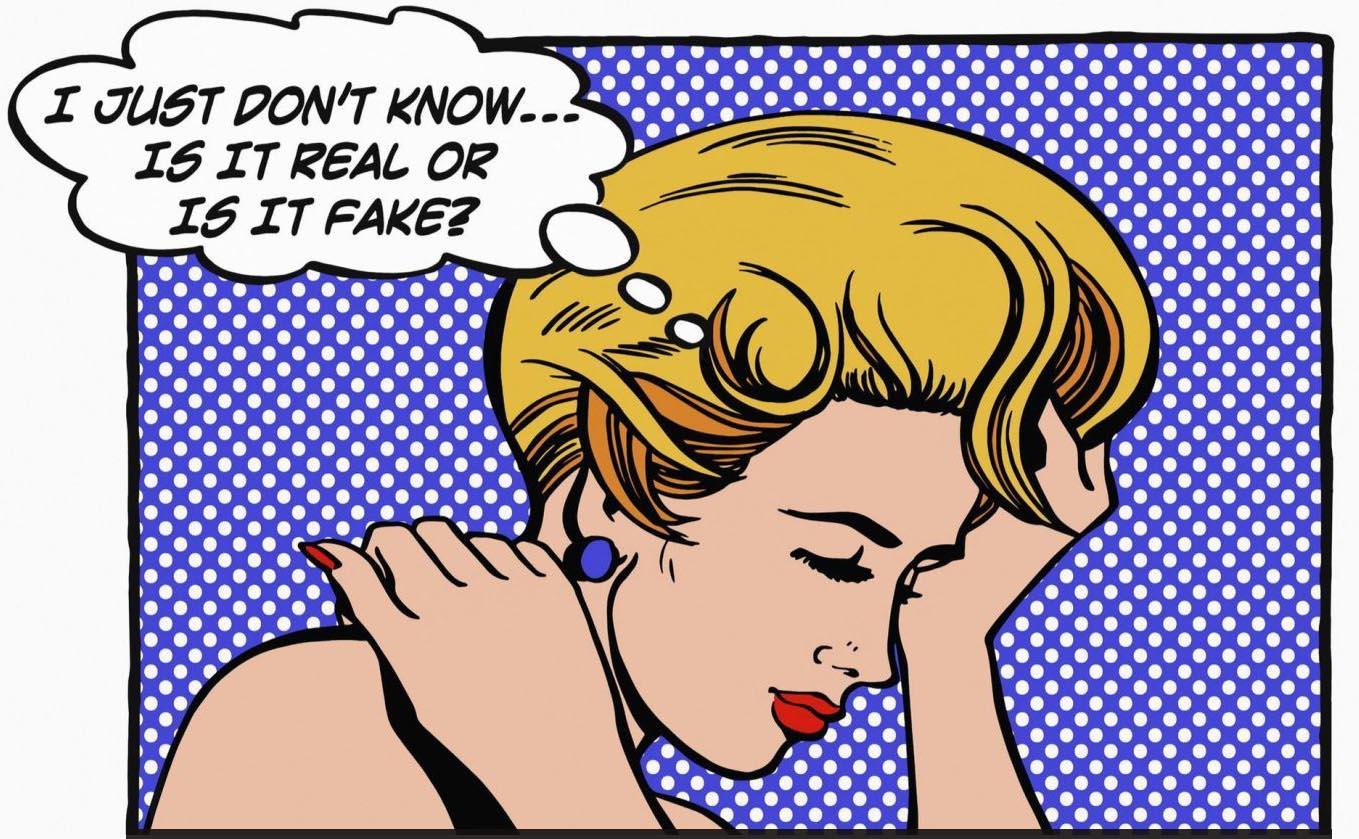 In reviewing the history of covid, what have you learned about how to know which scientific claims are trustworthy, and which are not?
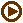 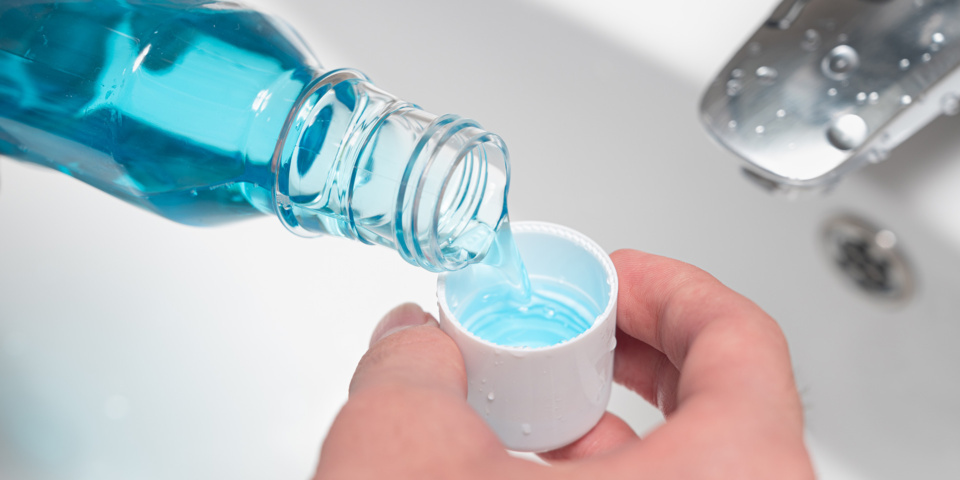 REAL-WORLD TEST: A new scientific study claims that mouthwash will kill the coronavirus.
https://onlinelibrary.wiley.com/doi/10.1002/jmv.26514
How should you decide if this can keep you safe?
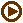 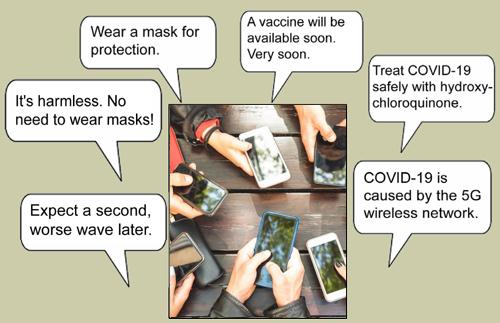 COVID: An Inquiry into Credibility
© 2022. Douglas Allchin
http://shipseducation.net/covid